English compositionfor daily life
E-mail: k.kanyapilai@gmail.com
agenda
Course outline for this semester 
 Scoring
 Regulations
Pretest
Assignment “My Diary”
Lecturer
Let me introduce myself.

Miss Kanamon Suwantada 
อาจารย์กัญจน์อมล สุวรรณธาดา
 ( Aj.Saiparn ) อ.สายป่าน
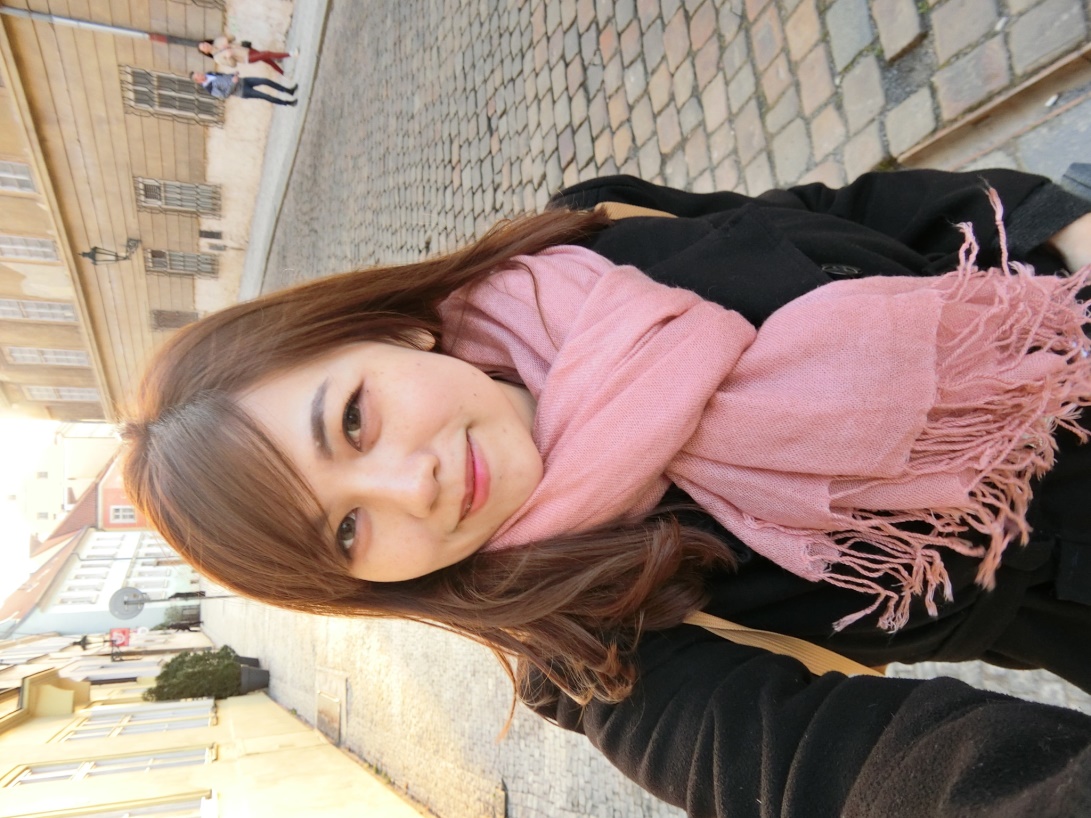 Education
Bachelor Degree: Faculty of Arts, Chulalongkorn University
Master Degree: Hospitality Management, Glion Institude of Higher education, Switzerland.
Experiences: Hotel Management
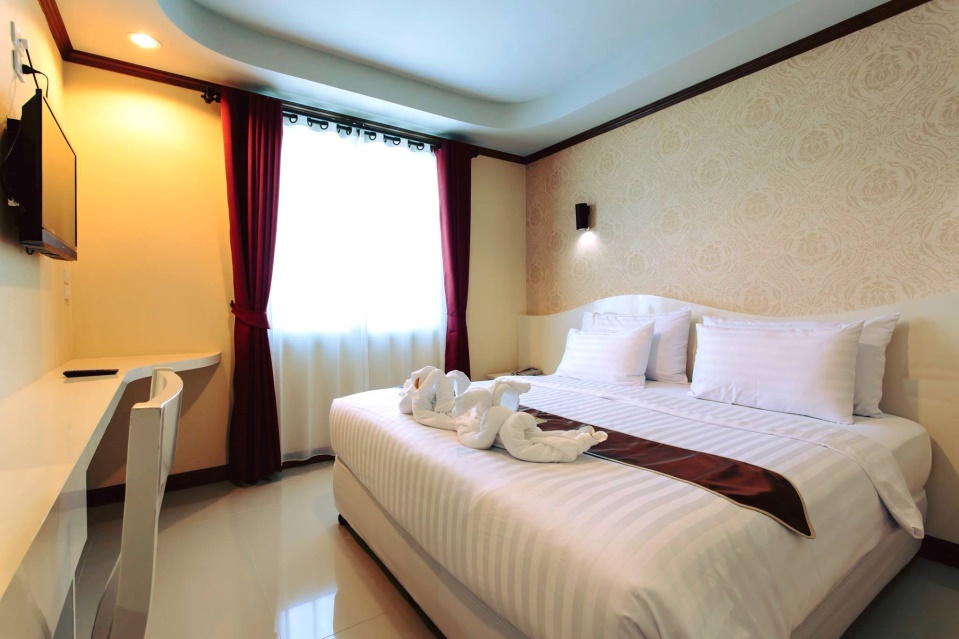 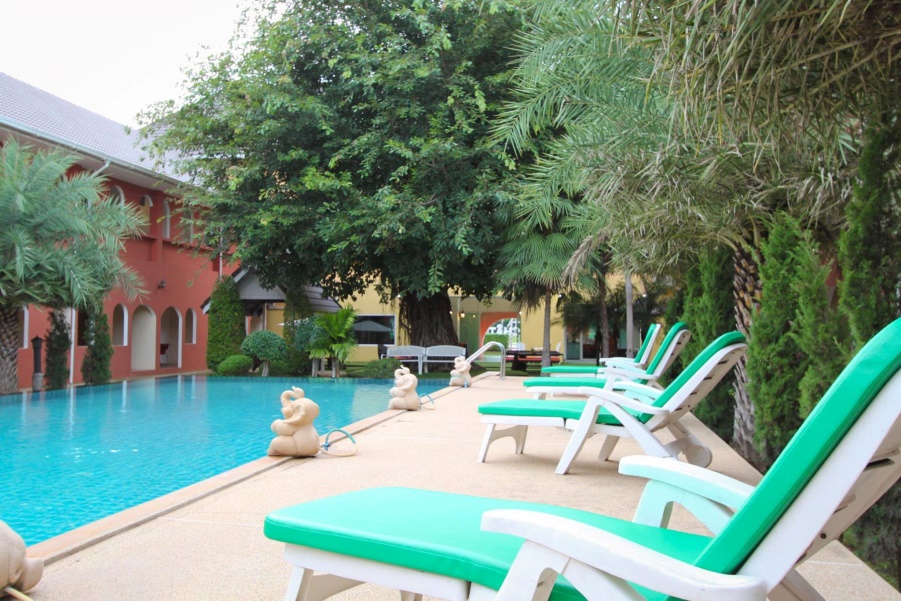 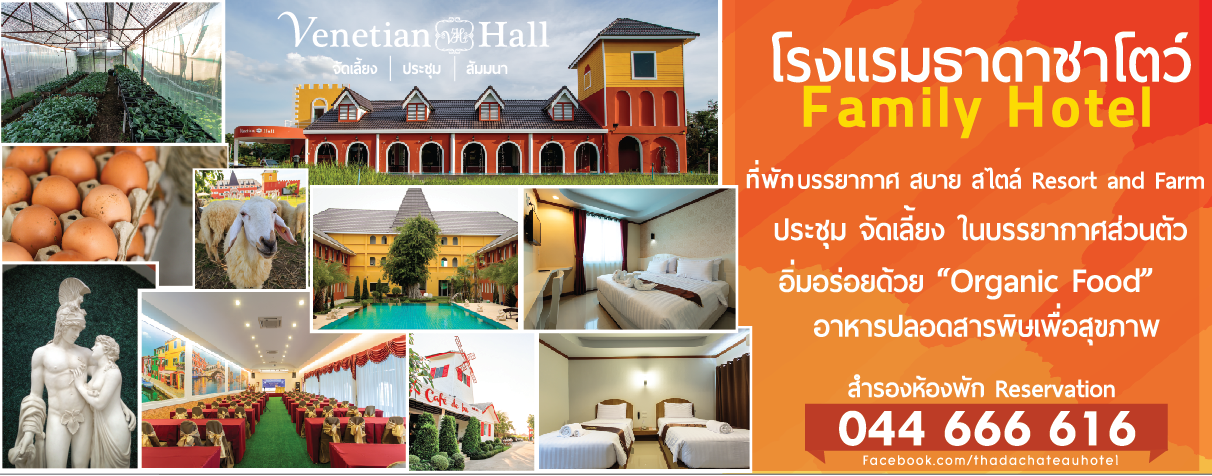 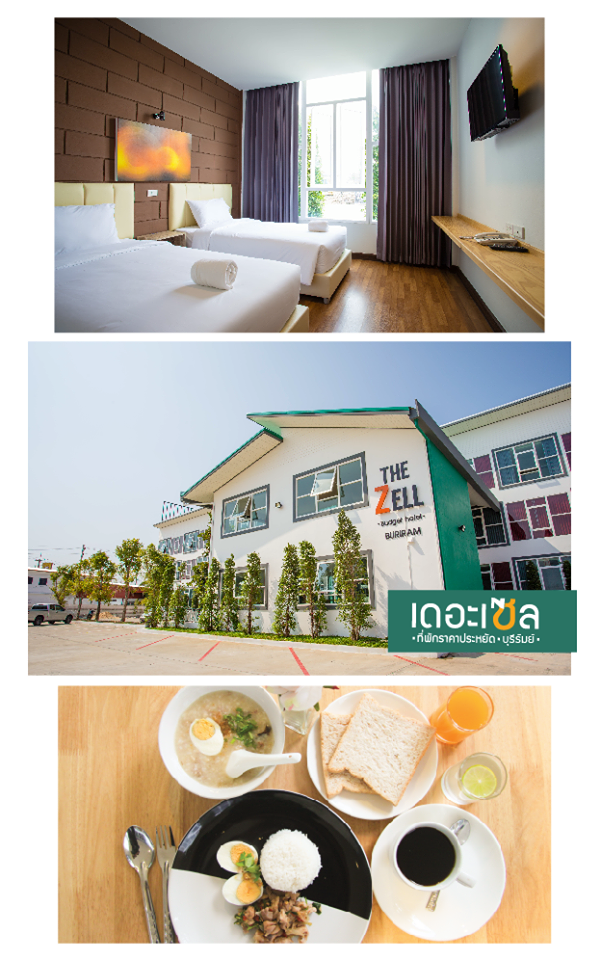 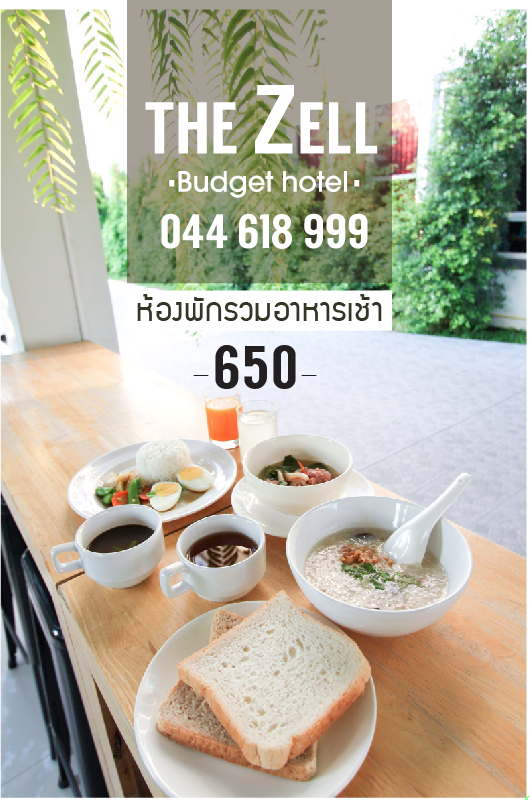 How to contact your teacher
Facebook: Aj Saiparn Kanamon
E-mail: K.suwantada@gmail.com
Tel: 0616923545
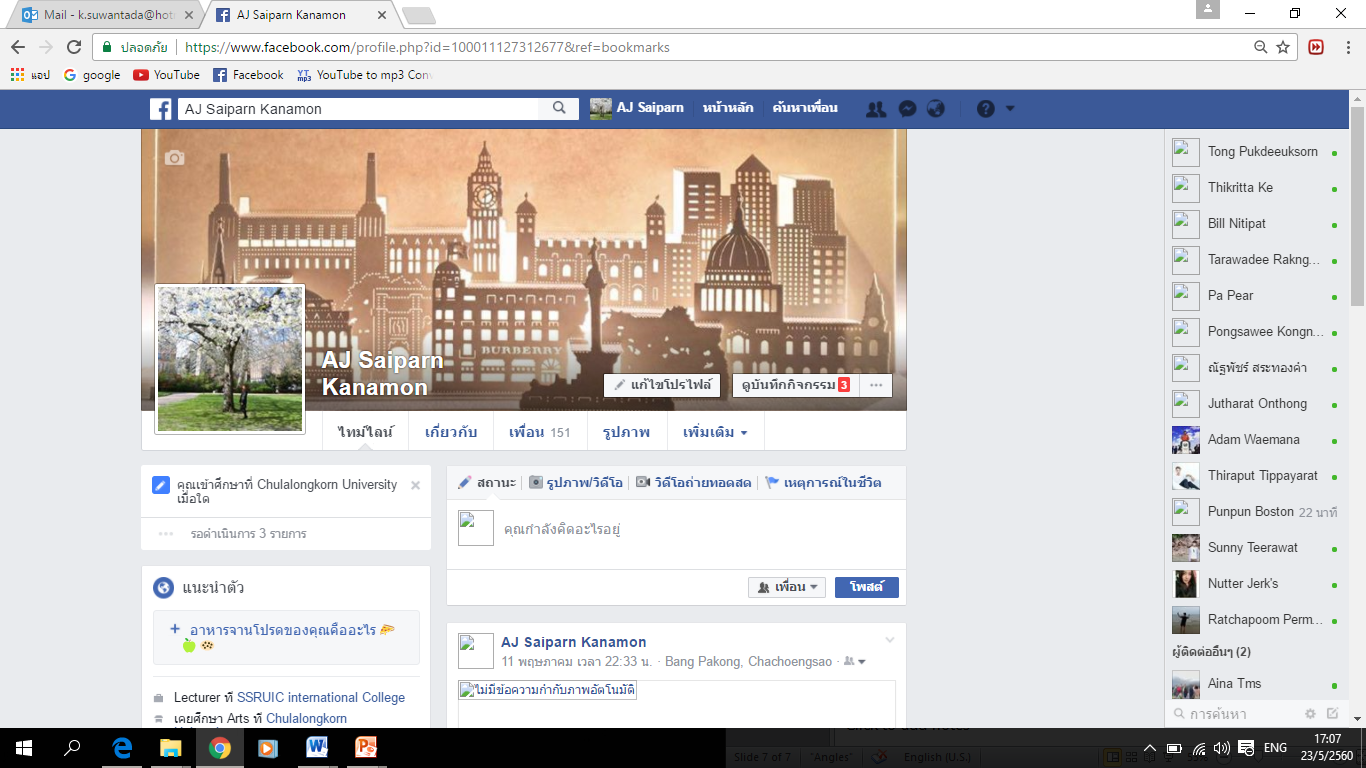 Inbox to me
Course outline
Unit 1:Writing Basics

Unit 2: Writing an Essay

Unit 3: Describing a person

Unit 4: Describing a place

Week 8 : Midterm Exam

Unit 5: Describing present event

Unit 6: Leisure Time

Unit 7: Education and student life
 
Week 15: Personal Journal 

Week 16: Final Exam
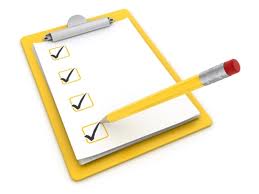 Scoring Criteria
Attendance 		10%
Midterm 			20%
Final 			30%
Class Assignment	20%
Personal Diary 		20%
Total			100%
10 Reasons You Should Write Something Each Day
Remove stress from mind, place on paper

Sweep Your Mind

Keep Your Writing Skills Sharp

Make Some Pocket Money

Turn the Noise Off

Enhance Your Communication Skills

Know What You Want

Develop Your Analytical Skills

Get Away from Technology

Meet Yourself All Over Again
http://www.lifehack.org/articles/lifestyle/10-reasons-you-should-write-something-each-day.html
Ways to succeed
regulations
Do not be late
Submit assignments on time 
Pay Attention
Practice -> Non stop ->Continuing improvement
No Thai speaking
Do not give up
We will not give up to learn English. It is easier than eating banana
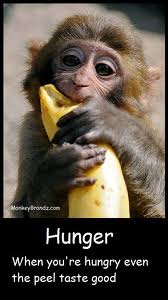 Look at a poor monkey 
is trying to hard to eat banana.
Thank you for your attention
Relaxing Friday
Let’s play some fun game before we start the class
This game is call “Vocabularies Guessing”
PRE-TEST
Test your writing skills
10 sentences
Translate in to Thai
Basic writing (Pretest)
Write the following sentences in English
1. ฉันชอบเรียนภาษาอังกฤษ
2. ฉันสวย/หล่อ และฉันรักเด็ก
3. ผู้หญิงคนนั้นใส่เสื้อยืดสีม่วง
4. ดอกไม้สีทองอยู่ในแจกัน
5. ฉันขึ้นรถเมล์สาย 505 ไปสวนสัตว์ดุสิต
6. ภาษาอังกฤษสำคัญสำหรับการทำงานในอนาคต
7. แมวกำลังเดินผ่านประตูไป
8. ยินดีด้วยที่คุณได้เลื่อนตำแหน่ง
9. การเขียนเป็นวิธีการสื่อสารที่เป็นทางการ
10. ในอนาคตฉันอยากทำงานบริการในโรงแรมห้าดาว
Semester Project 20 points
Personal Diary
1. buy a pretty books
2. Students writes a daily personal diary 
Start from 26 August 2017 to 30 October 2017
Example
26 August 2016
Today is my first day of studying with Aj. Saiparn. She is also my supervisor. The course I study today is IGL1103 English Composition for Daily life. I’m really exited to learn how to write proper English. At dinner time, me and my friend went to eat somtam and grill chicken in front of Mahidol University. I really like spicy food.
Grammar Review
Part of Speech
(Pronoun)
(verbs)